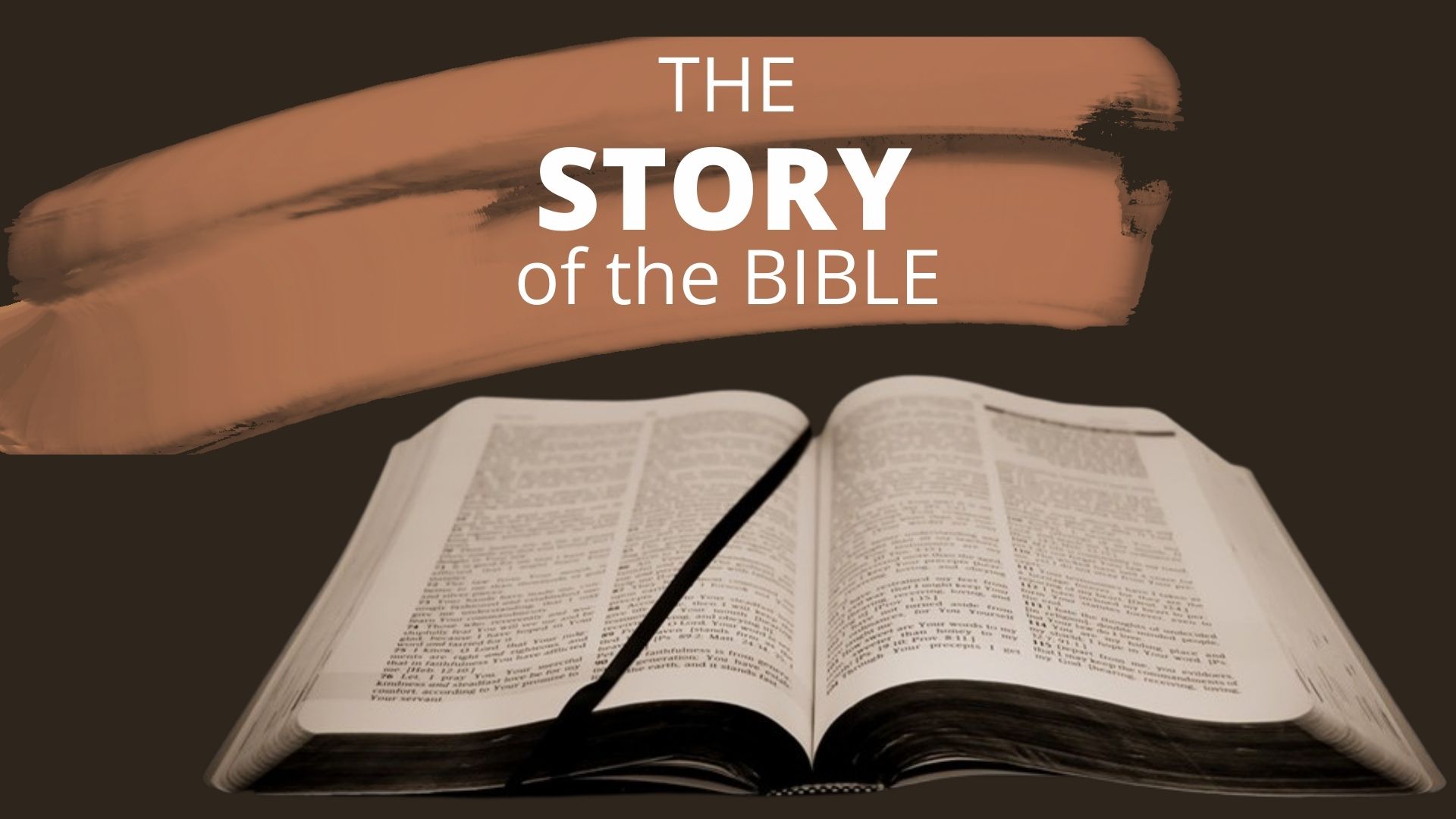 Paul, a prisoner of Christ Jesus, and Timothy our brother, To Philemon our dear friend and fellow worker—also to Apphia our sister and Archippus our fellow soldier—and to the church that meets in your home:
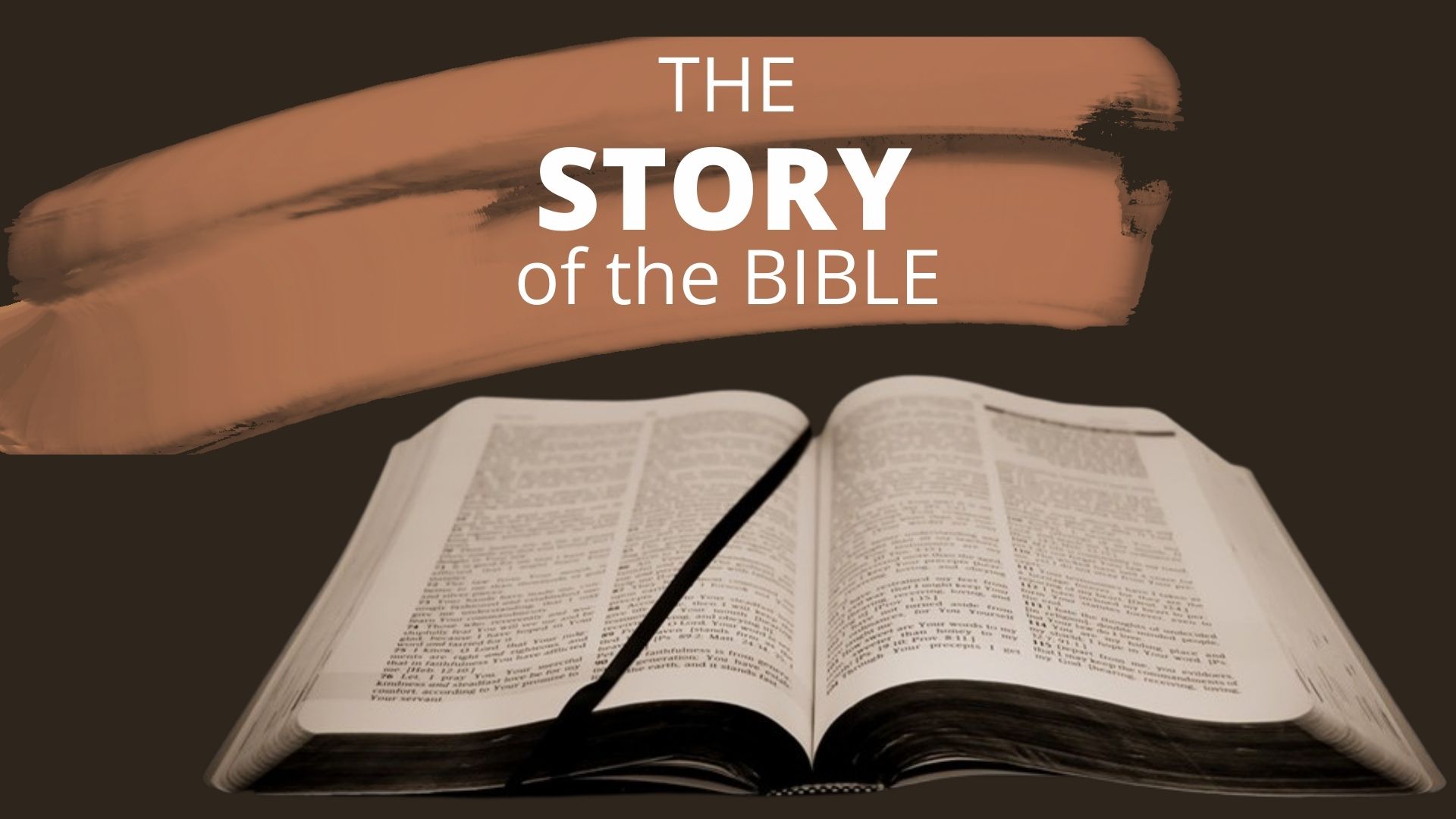 Philemon 1–2 (NIV)
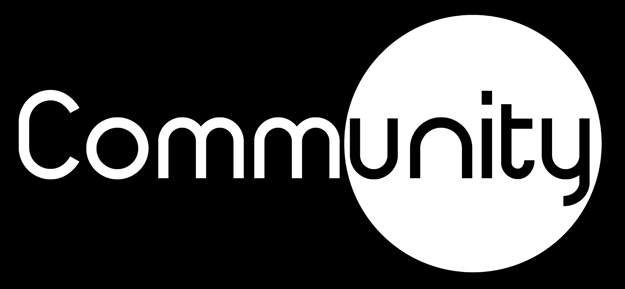 Grace and peace to you from God our Father and the Lord Jesus Christ.
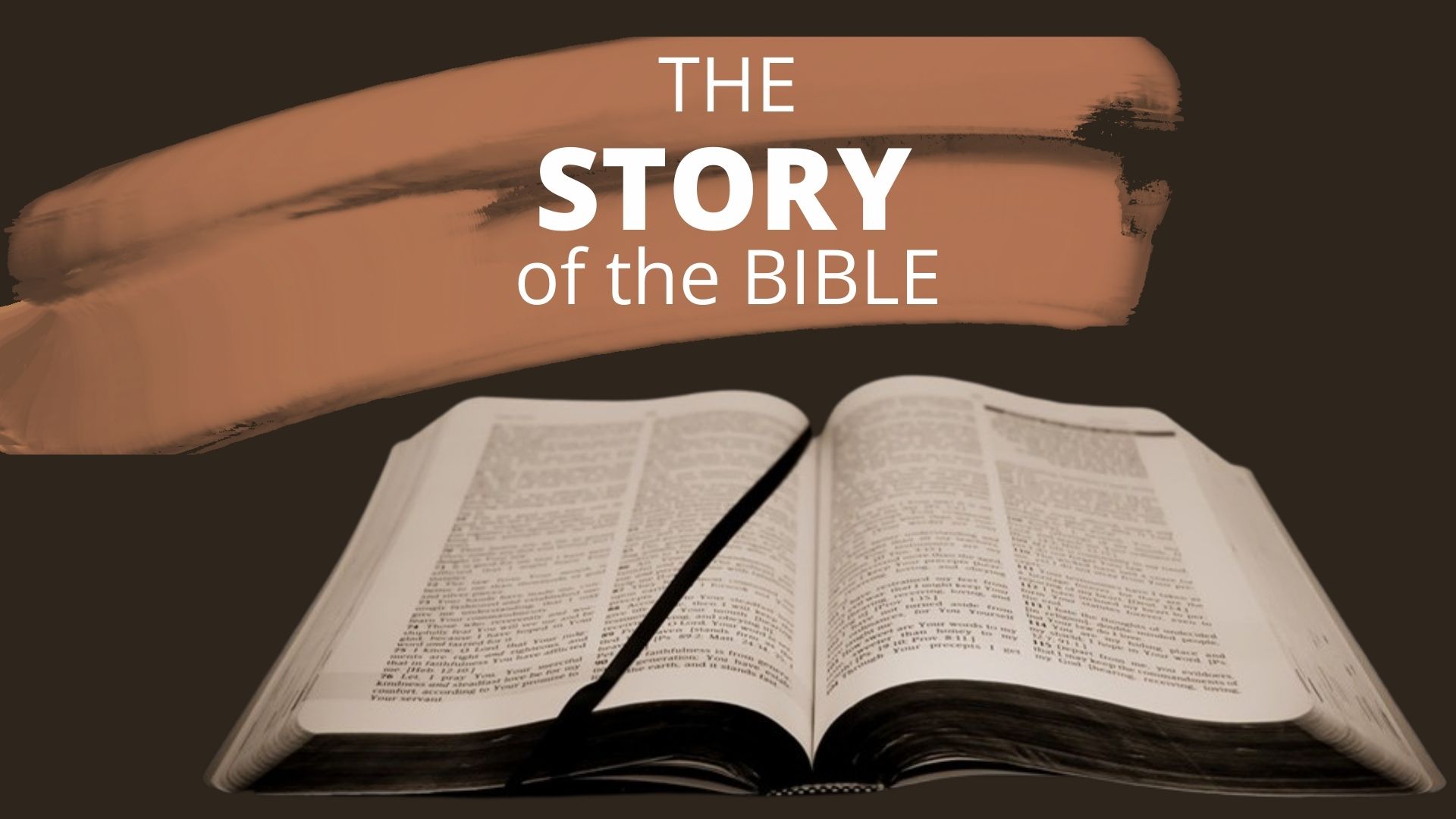 Philemon 1–2 (NIV)
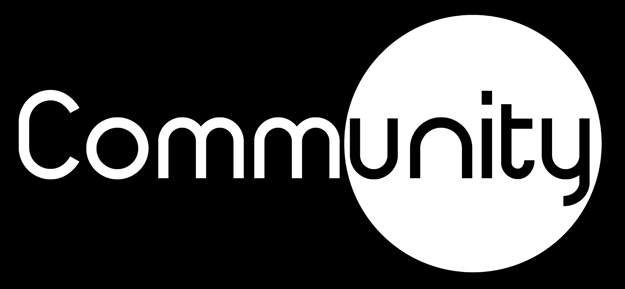 I am sending him—who is my very heart—back to you.
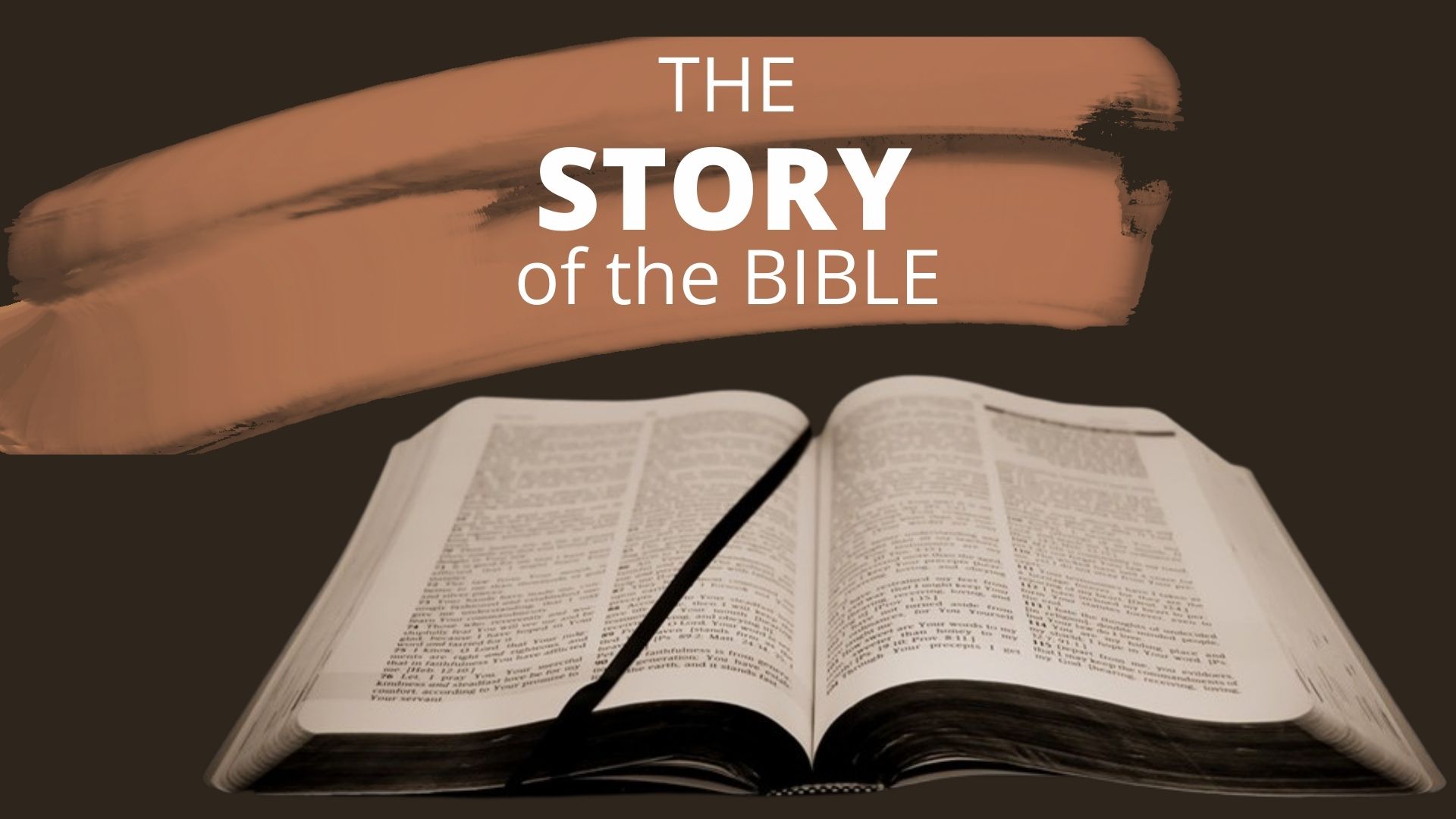 Philemon 12 (NIV)
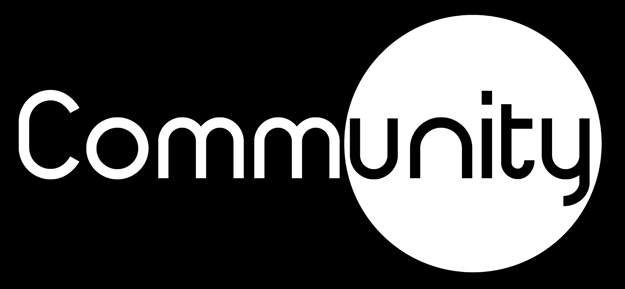 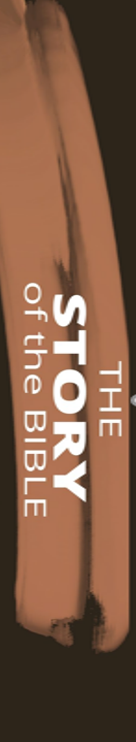 We are to do what is right regardless of the cost.
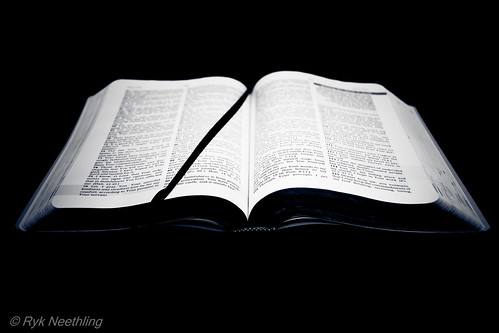 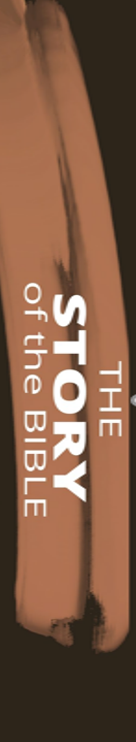 Paul recognizes that we must deal with our past before we can move on with our future.
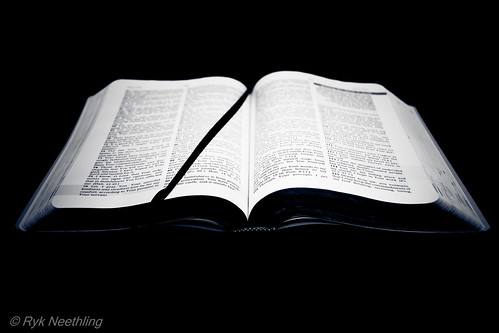 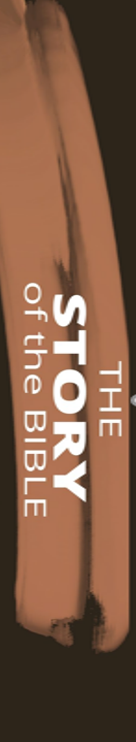 People need to know you care and believe in them
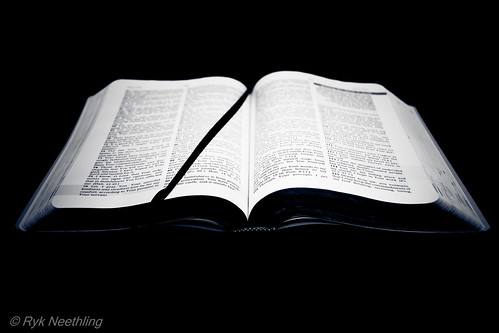 I always thank my God as I remember you in my prayers, because I hear about your love for all his holy people and your faith in the Lord Jesus.
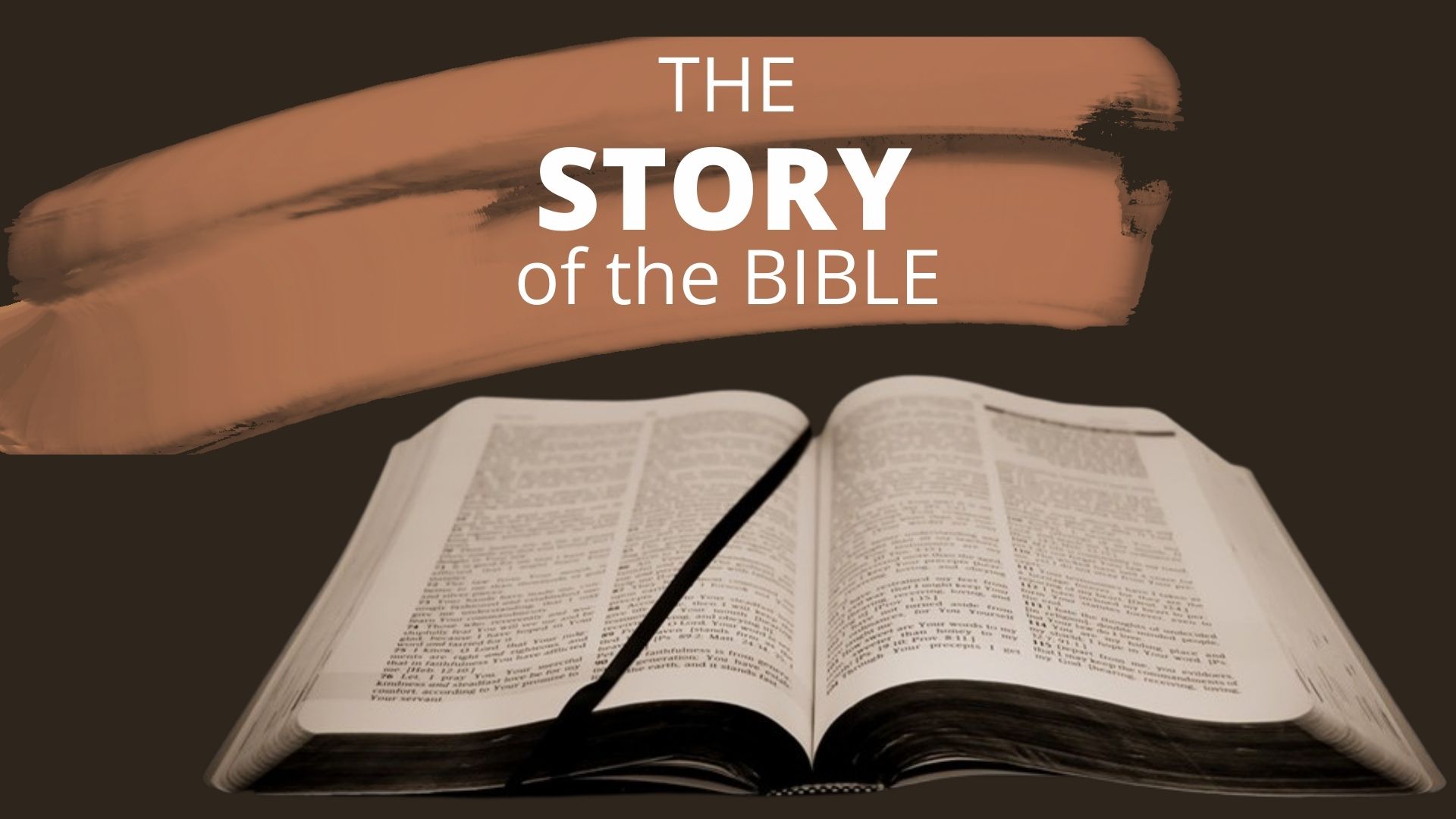 Philemon 4-7 (NIV)
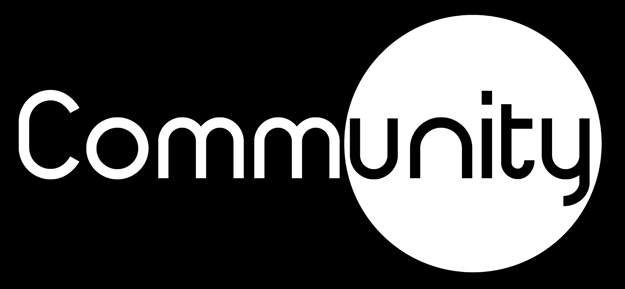 I pray that your partnership with us in the faith may be effective in deepening your understanding of every good thing we share for the sake of Christ.
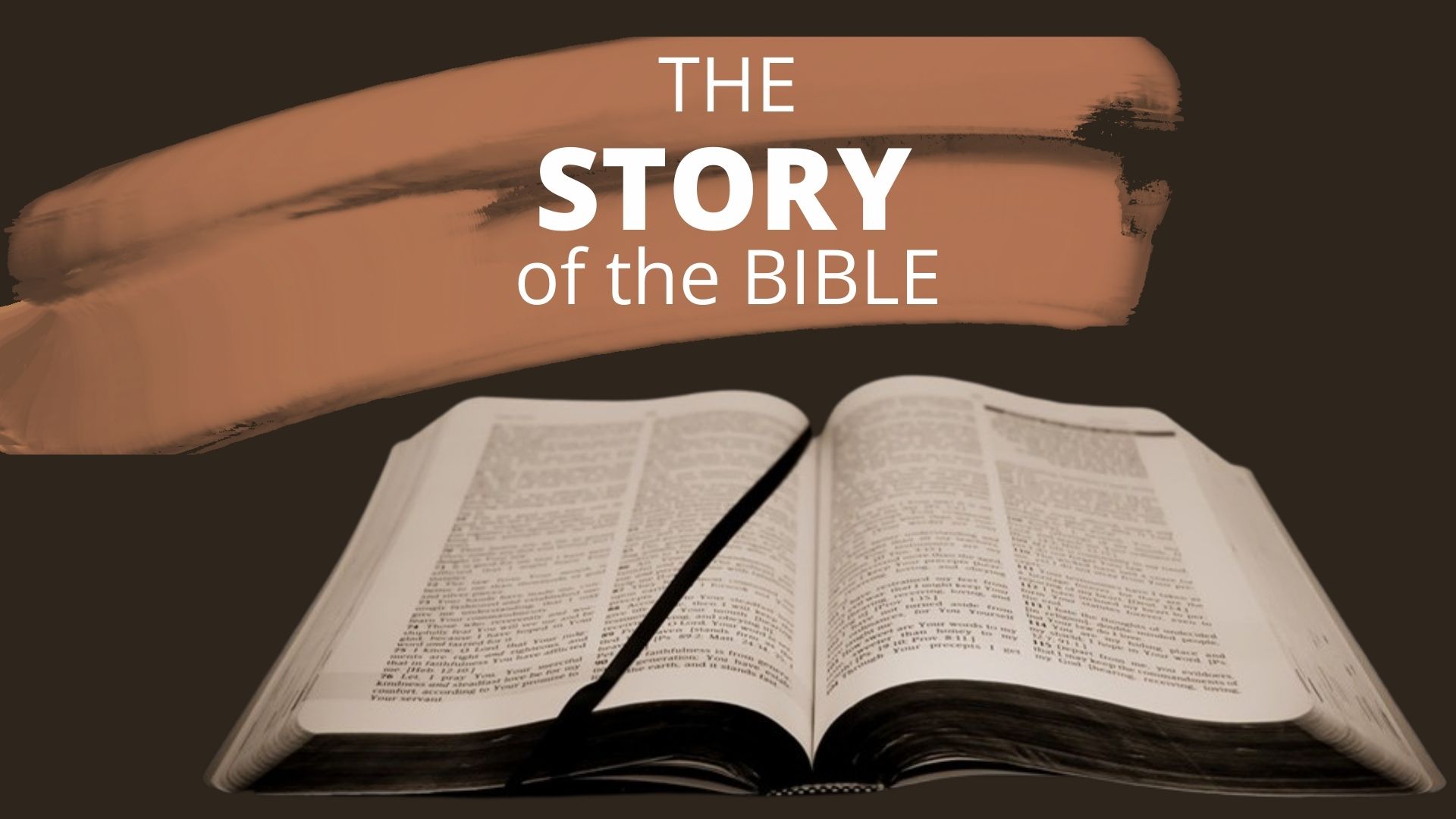 Philemon 4-7 (NIV)
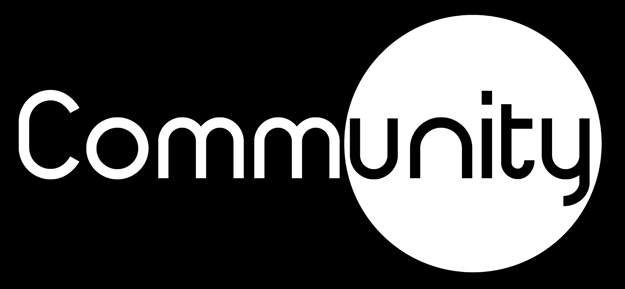 Your love has given me great joy and encouragement, because you, brother, have refreshed the hearts of the Lord’s people.
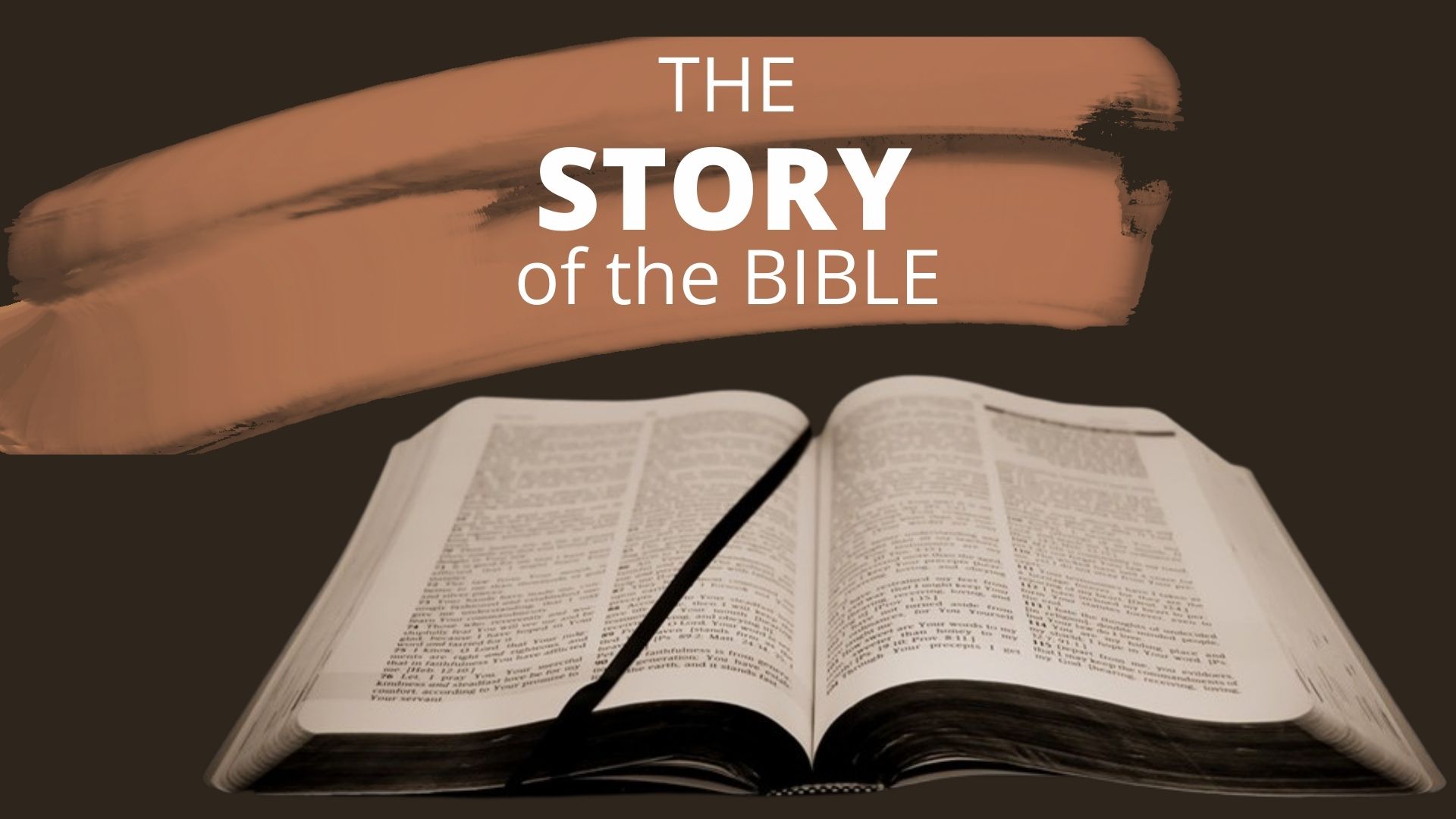 Philemon 4-7 (NIV)
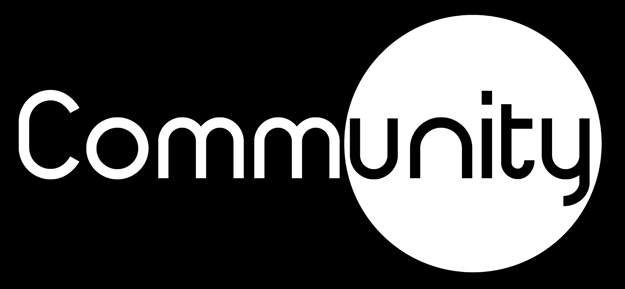 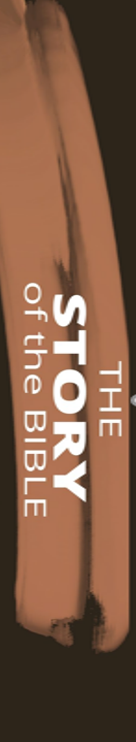 People need to know you care and believe in them

Sometimes asking is better than demanding
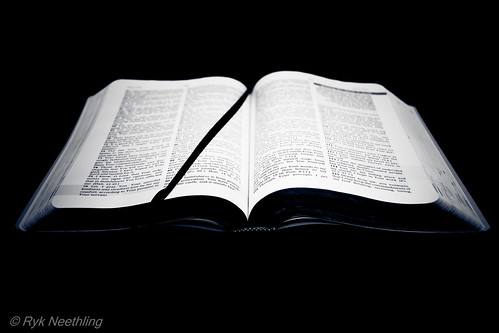 Therefore, although in Christ I could be bold and order you to do what you ought to do, yet I prefer to appeal to you on the basis of love. It is as none other than Paul—an old man and now also a prisoner of Christ Jesus—
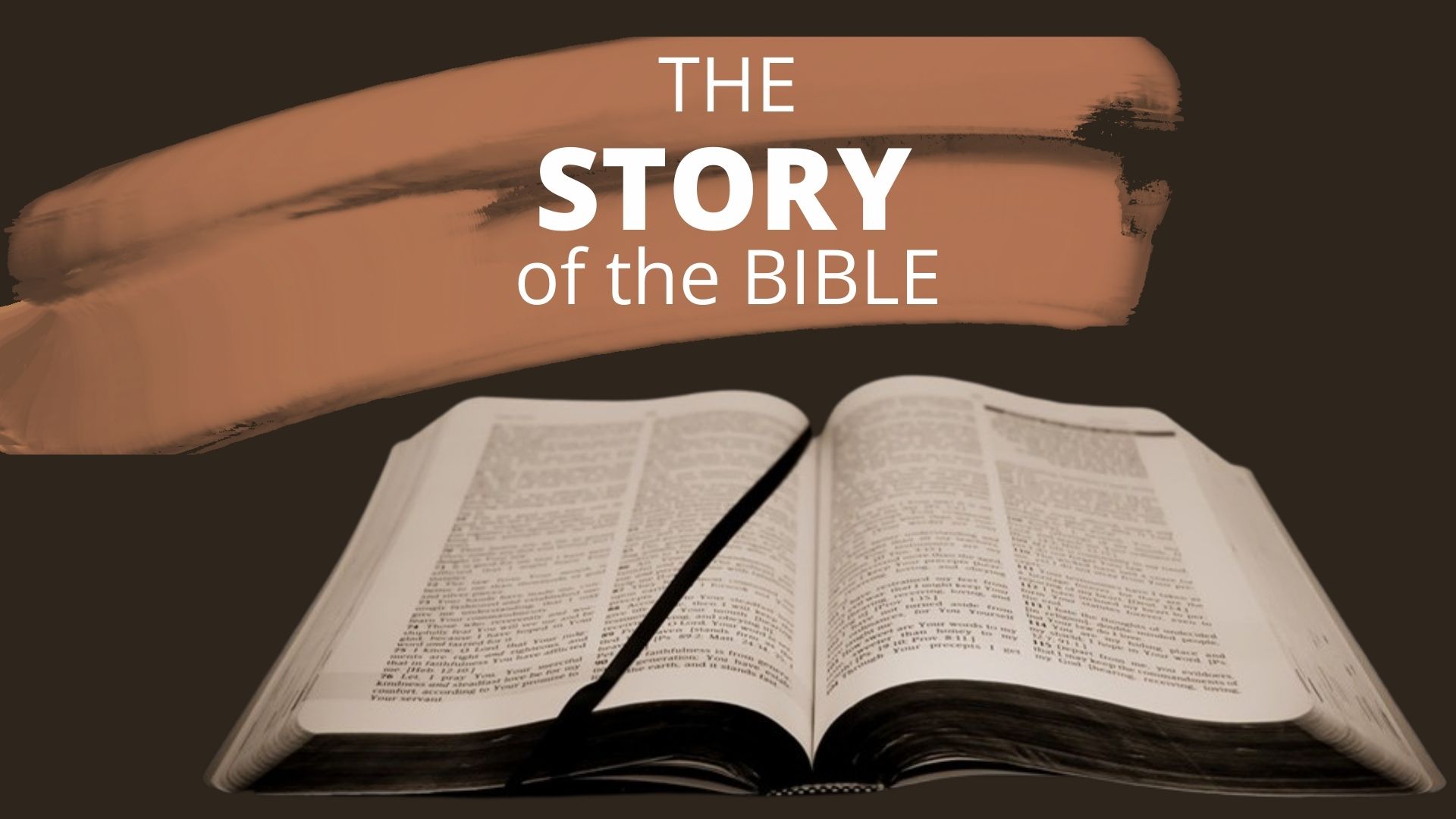 Philemon 8–9 (NIV)
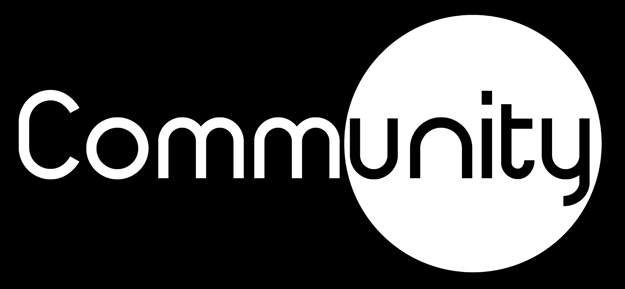 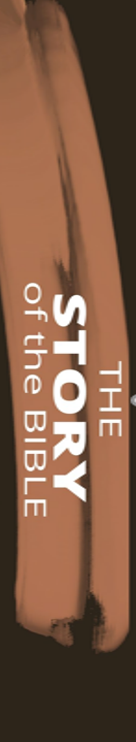 People need to know you care and believe in them
Sometimes asking is better than demanding

Point out the benefits of doing the right thing
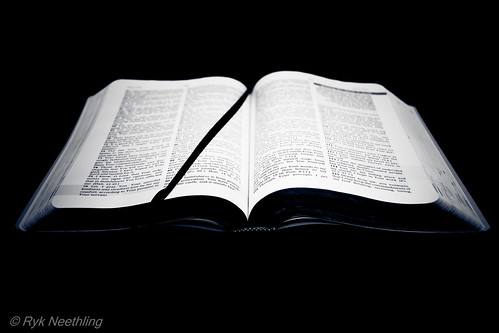 that I appeal to you for my son Onesimus, who became my son while I was in chains. Formerly he was useless to you, but now he has become useful both to you and to me.
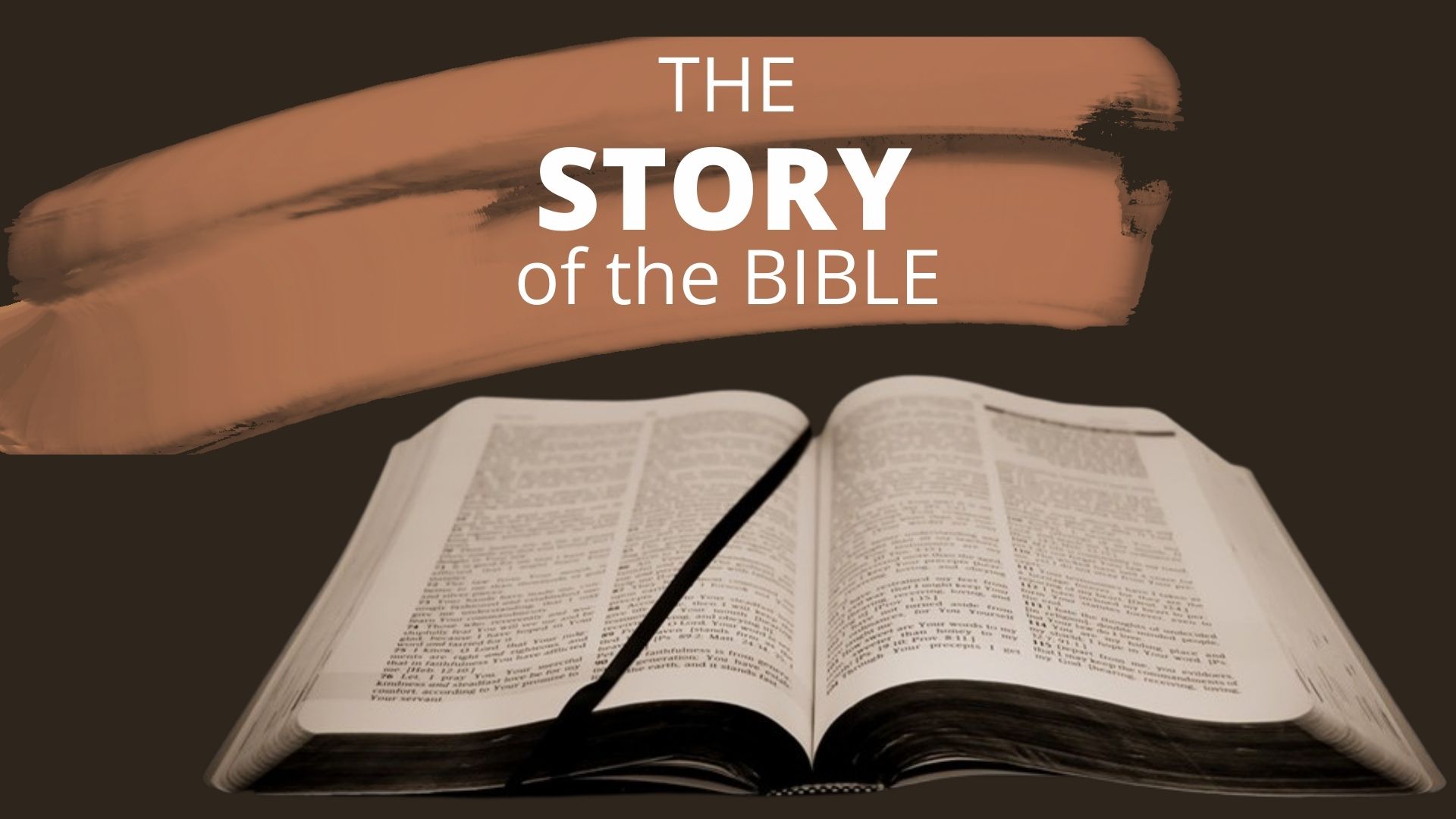 Philemon 8–9 (NIV)
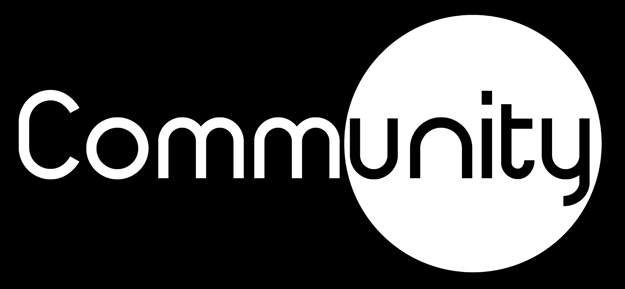 Perhaps the reason he was separated from you for a little while was that you might have him back forever—no longer as a slave, but better than a slave, as a dear brother. He is very dear to me but even dearer to you, both as a fellow man and as a brother in the Lord.
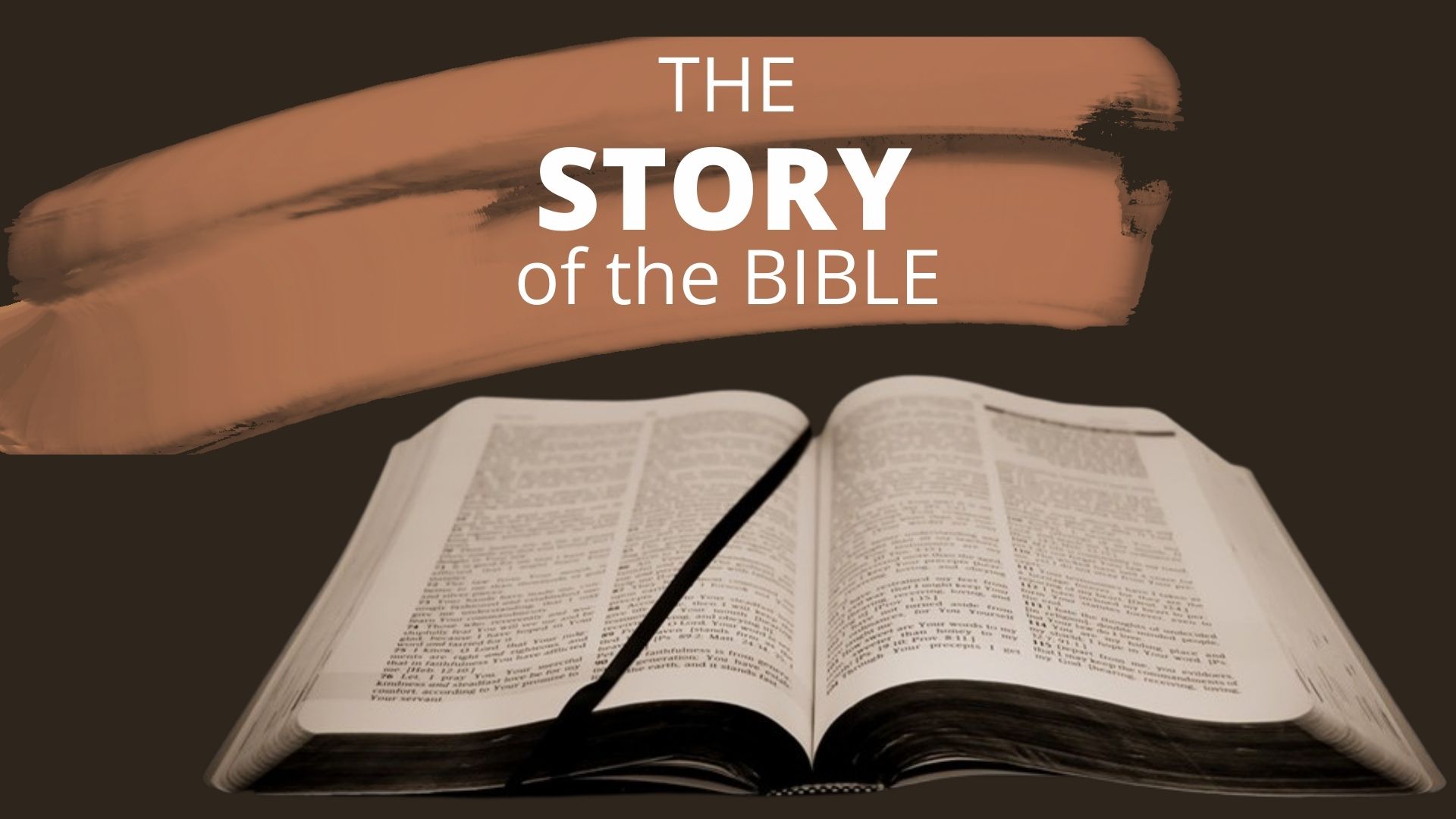 Philemon 15–16 (NIV)
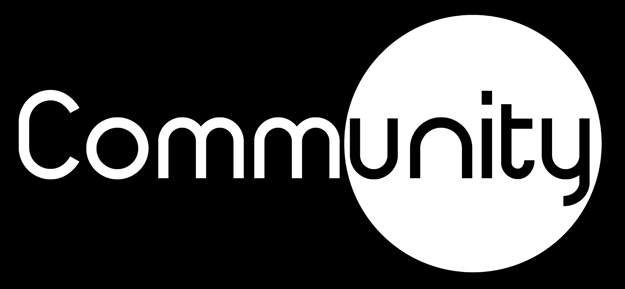 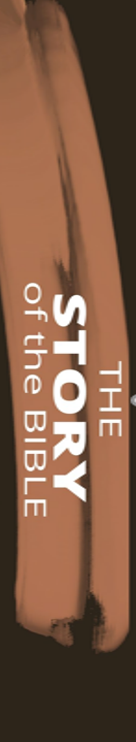 People need to know you care and believe in them
Sometimes asking is better than demanding
Point out the benefits of doing the right thing

Set a good example
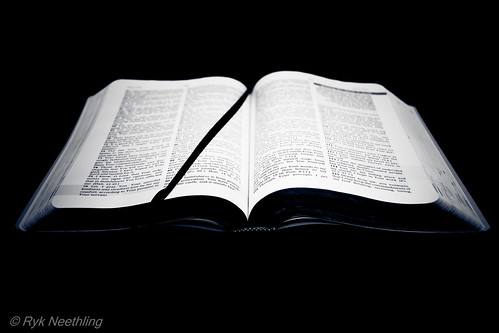 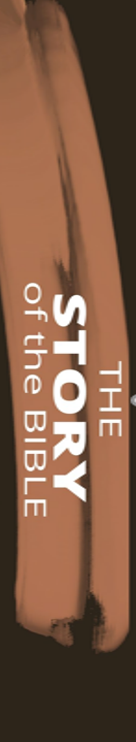 I’m doing the right thing and I expect you to do the right thing
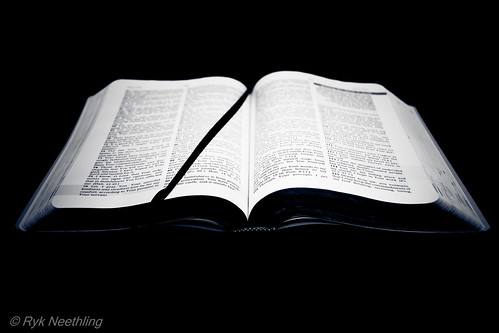 I am sending him—who is my very heart—back to you.
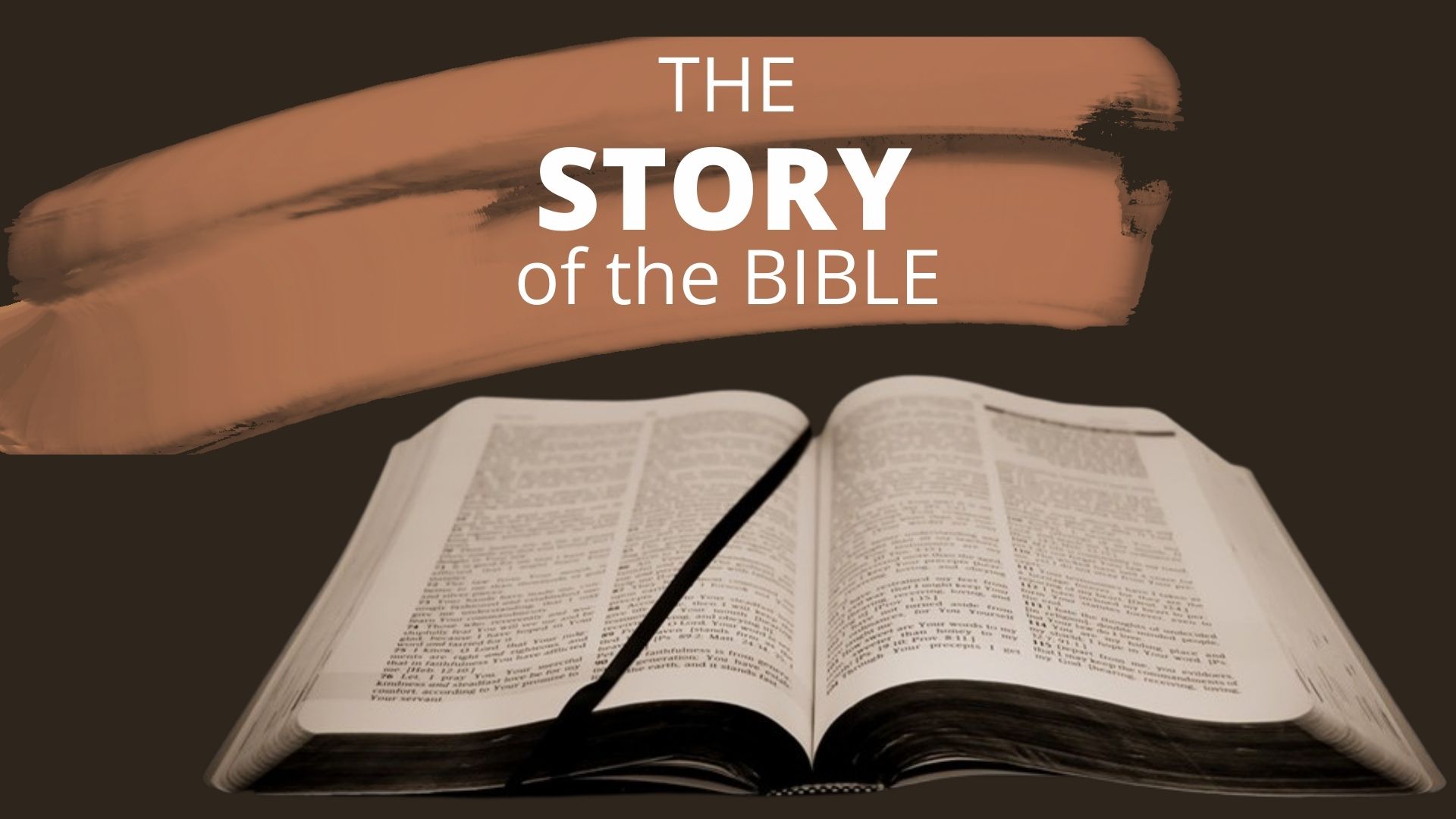 Philemon 12–13 (NIV)
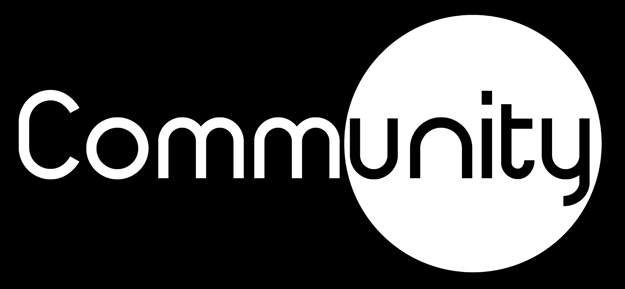 I would have liked to keep him with me so that he could take your place in helping me while I am in chains for the gospel.
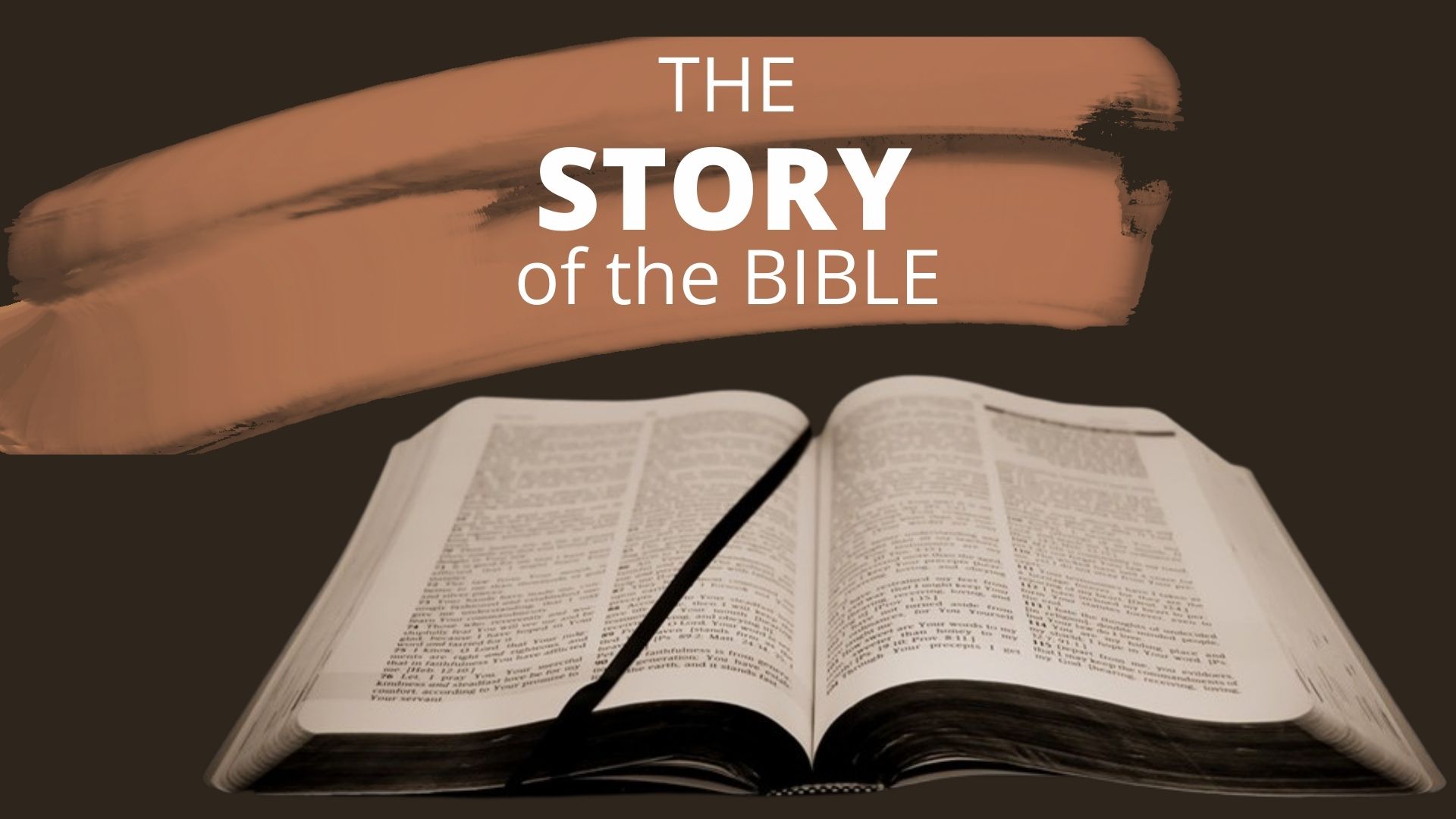 Philemon 12–13 (NIV)
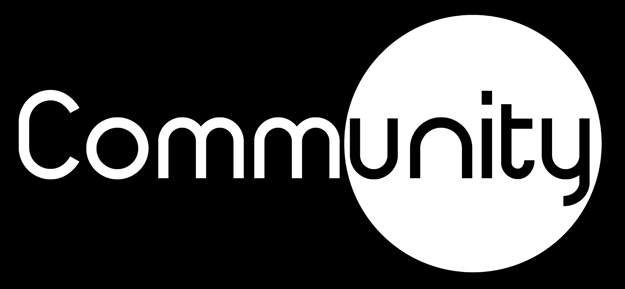 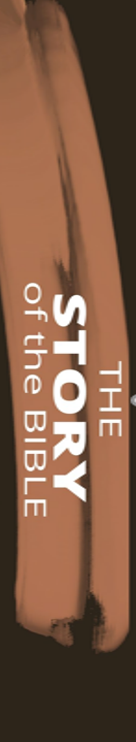 People need to know you care and believe in them
Sometimes asking is better than demanding
Point out the benefits of doing the right thing
Set a good example

Don’t back people into a corner
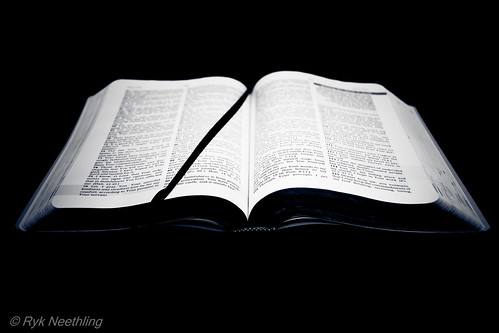 But I did not want to do anything without your consent, so that any favor you do would not seem forced but would be voluntary.
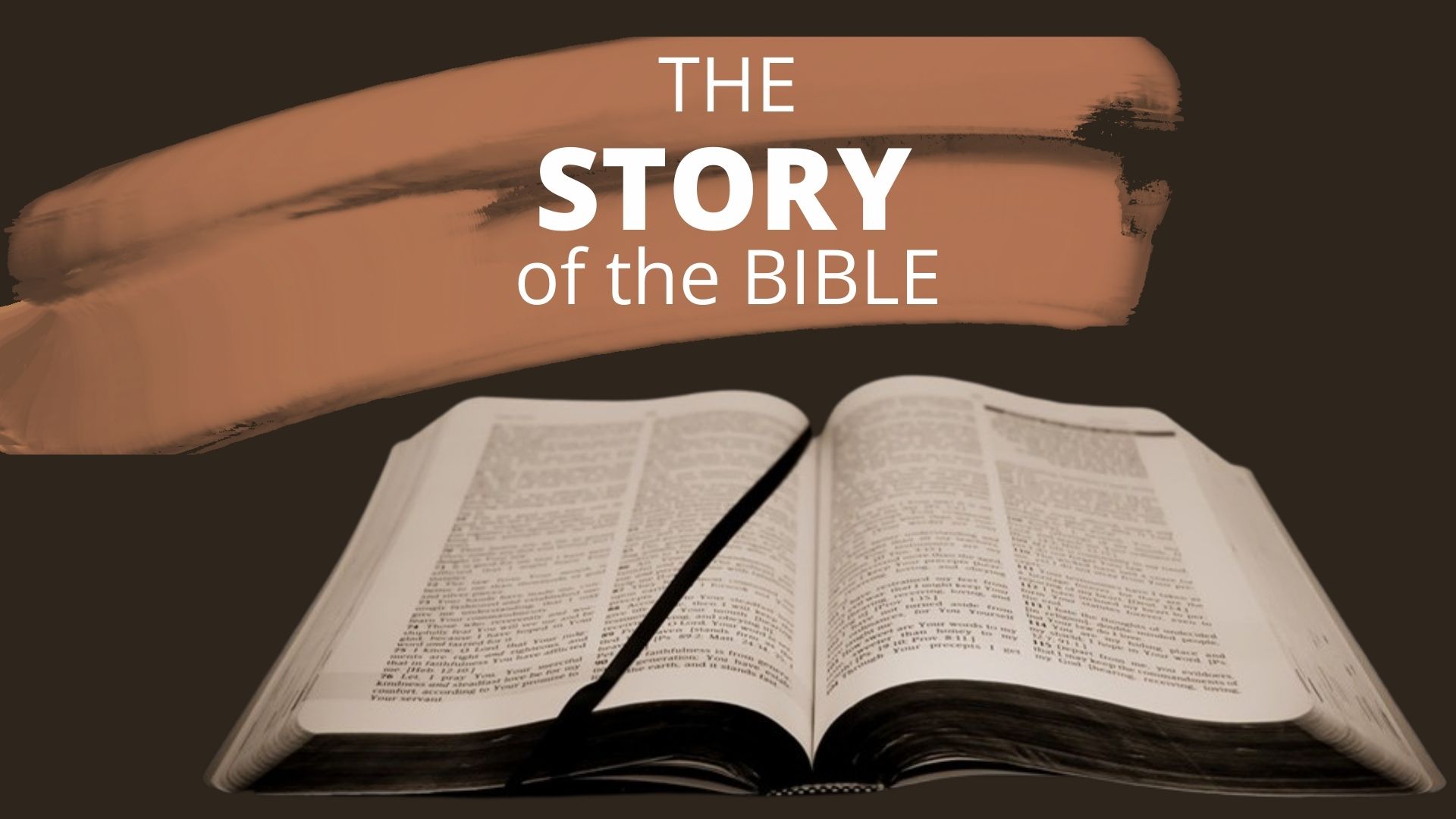 Philemon 14 (NIV)
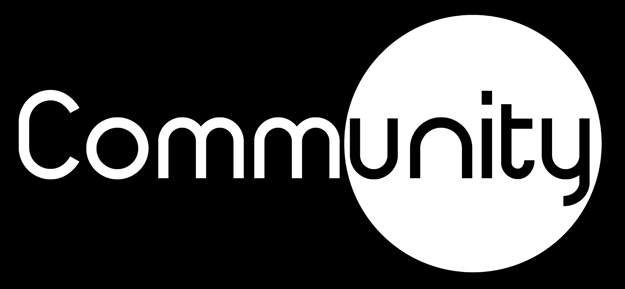 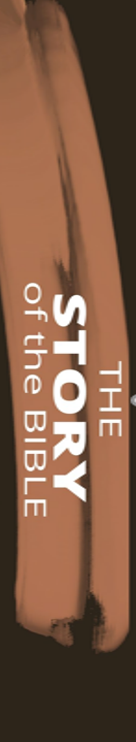 People need to know you care and believe in them
Sometimes asking is better than demanding
Point out the benefits of doing the right thing
Set a good example
Don’t back people into a corner

Ask in a way that encourages a right response
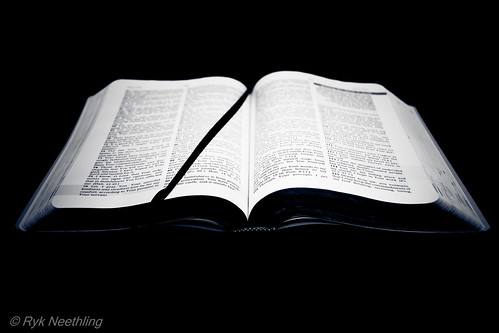 So if you consider me a partner, welcome him as you would welcome me.
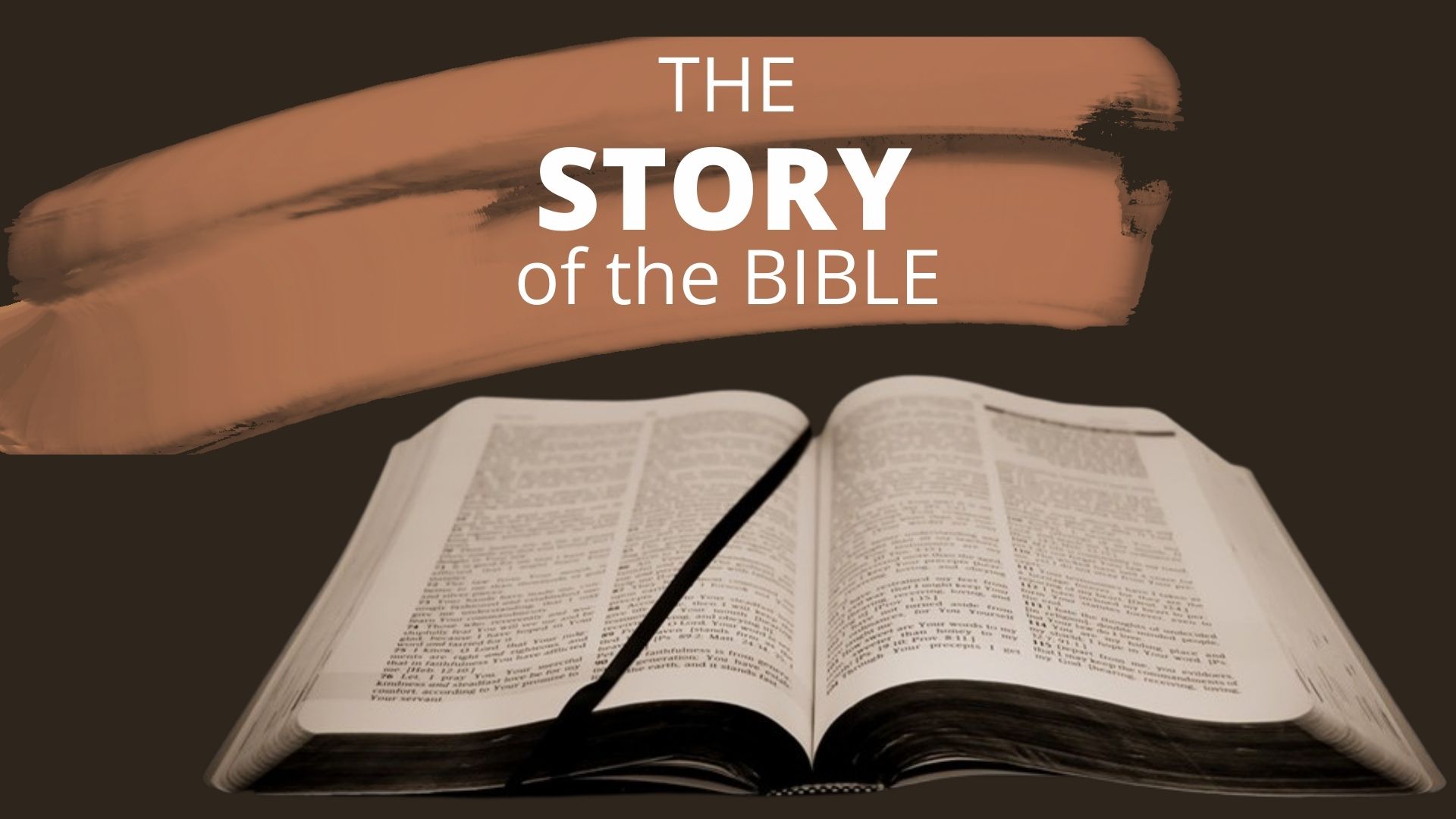 Philemon 17 (NIV)
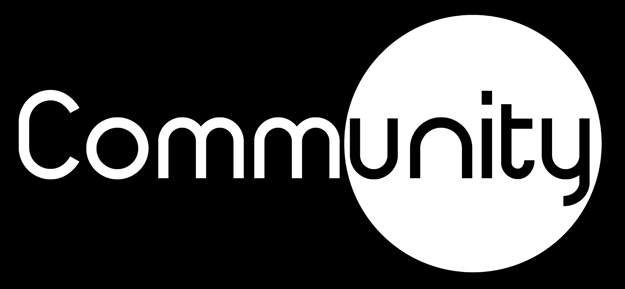 If he has wronged you in any way or owes you anything, charge it to me. I, Paul, write this with my own hand: I will repay it. And I won’t mention that you owe me your very soul!
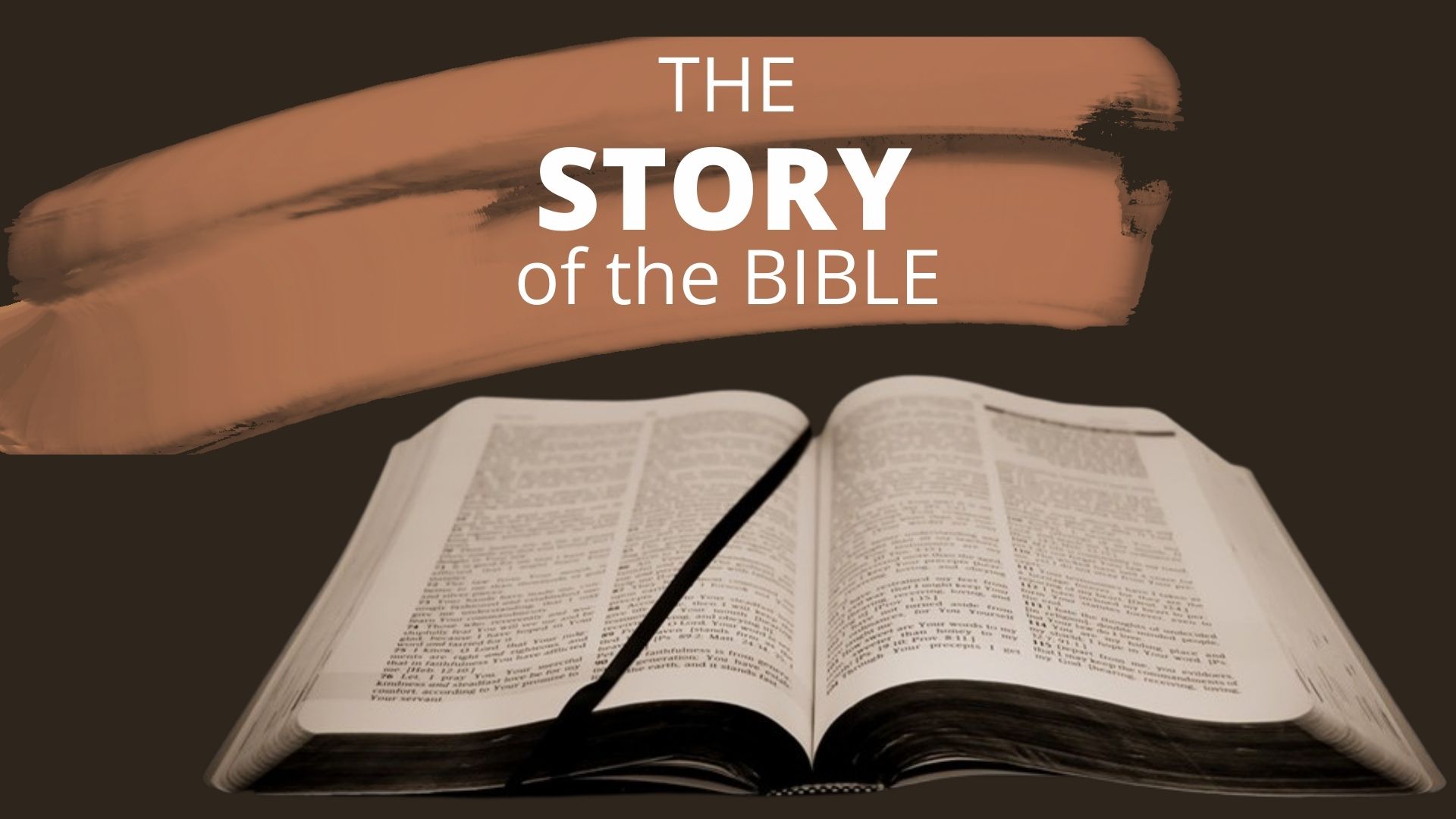 Philemon 18-19 (NIV)
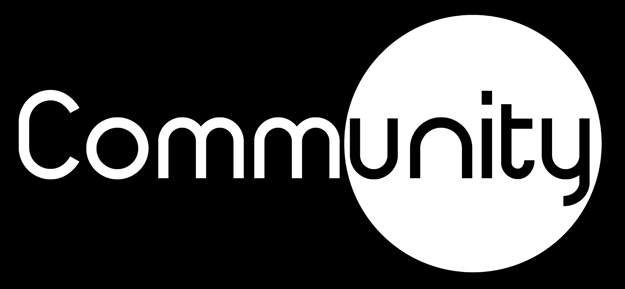 I do wish, brother, that I may have some benefit from you in the Lord; refresh my heart in Christ. Confident of your obedience, I write to you, knowing that you will do even more than I ask.
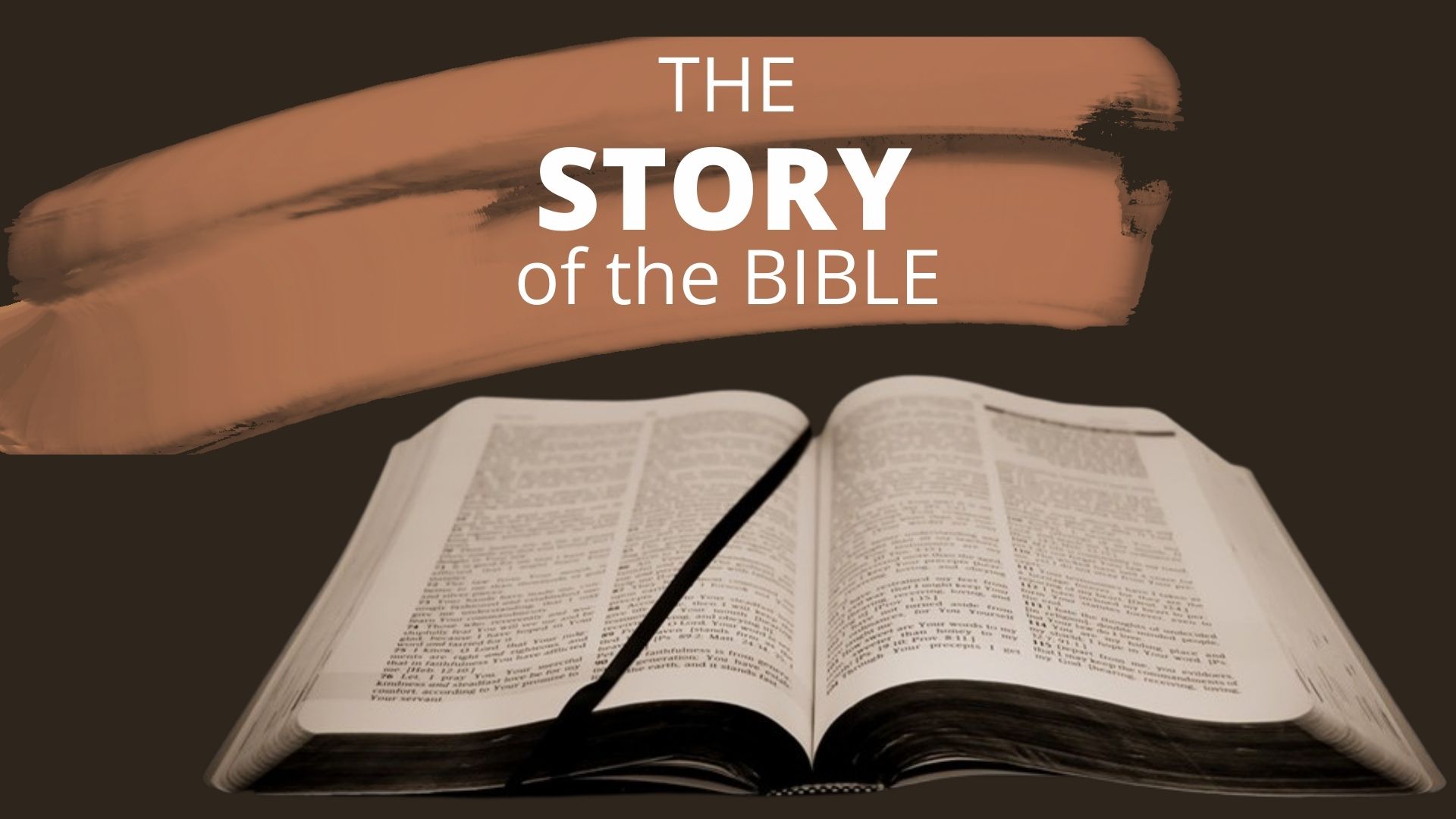 Philemon 20-21 (NIV)
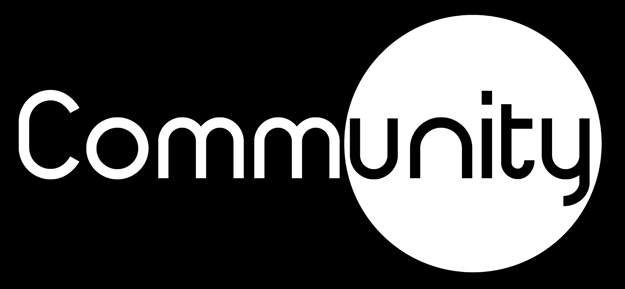 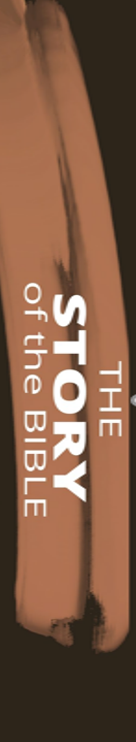 People need to know you care and believe in them
Sometimes asking is better than demanding
Point out the benefits of doing the right thing
Set a good example
Don’t back people into a corner
Ask in a way that encourages a right response
I believe you’ll do the right thing

Provide accountability
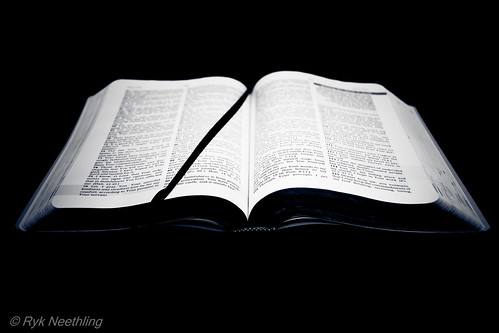 And one thing more: Prepare a guest room for me, because I hope to be restored to you in answer to your prayers.
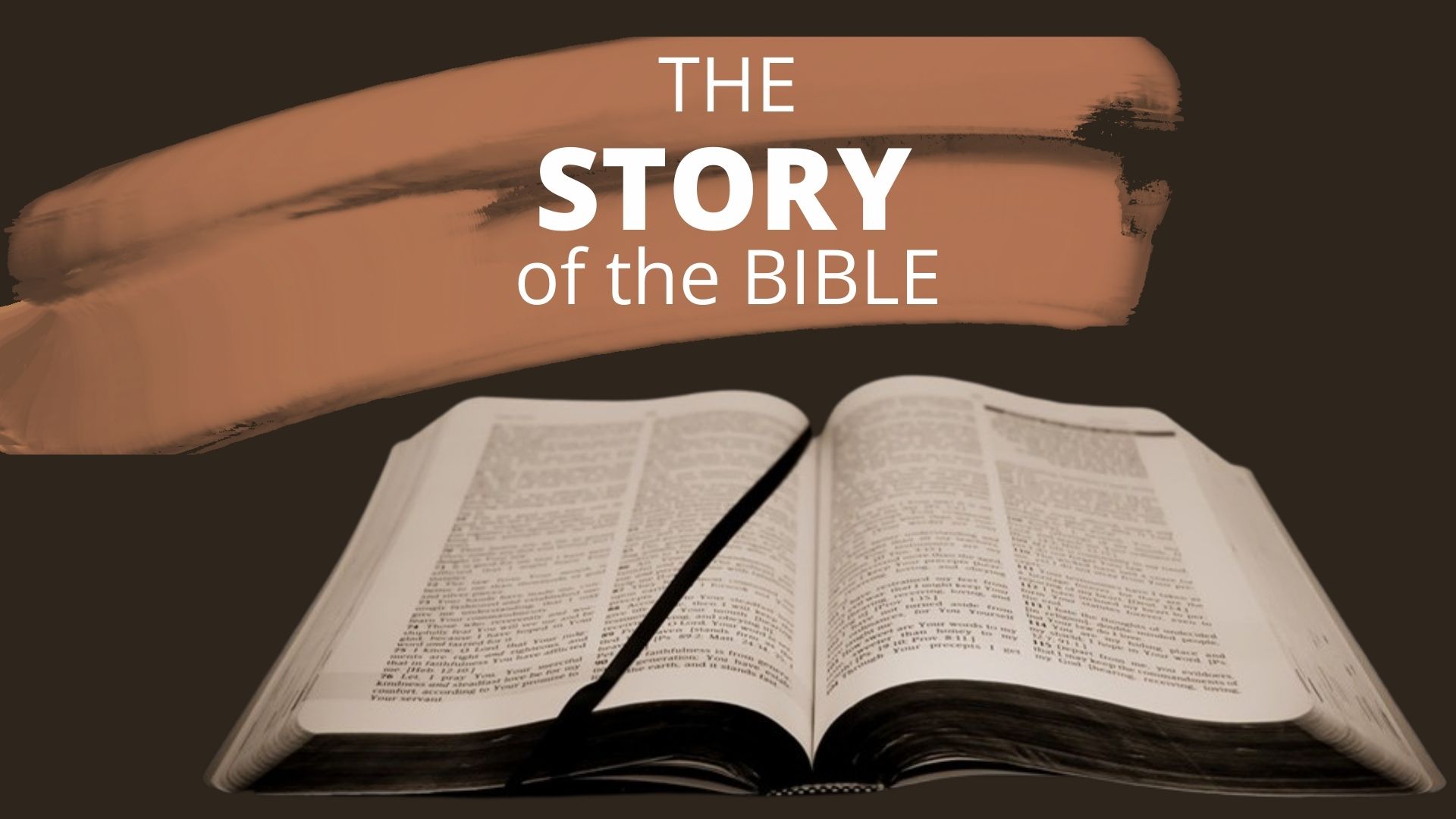 Philemon 22 (NIV)
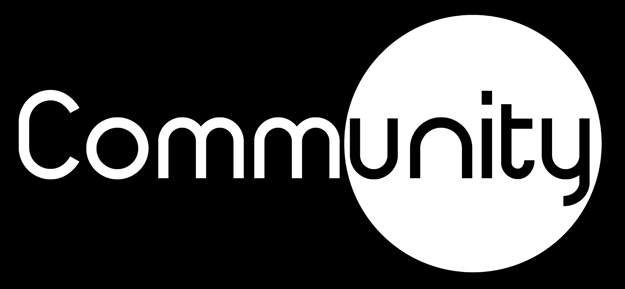 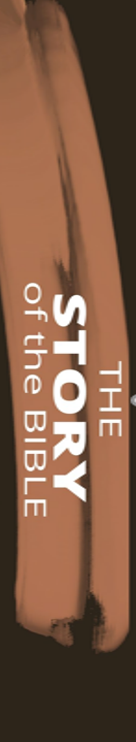 People need to know you care and believe in them
Sometimes asking is better than demanding
Point out the benefits of doing the right thing
Set a good example
Don’t back people into a corner
Ask in a way that encourages a right response
I believe you’ll do the right thing
Provide accountability
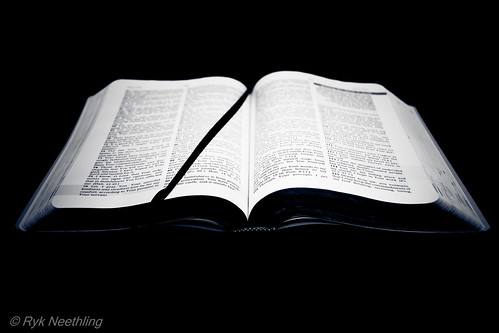 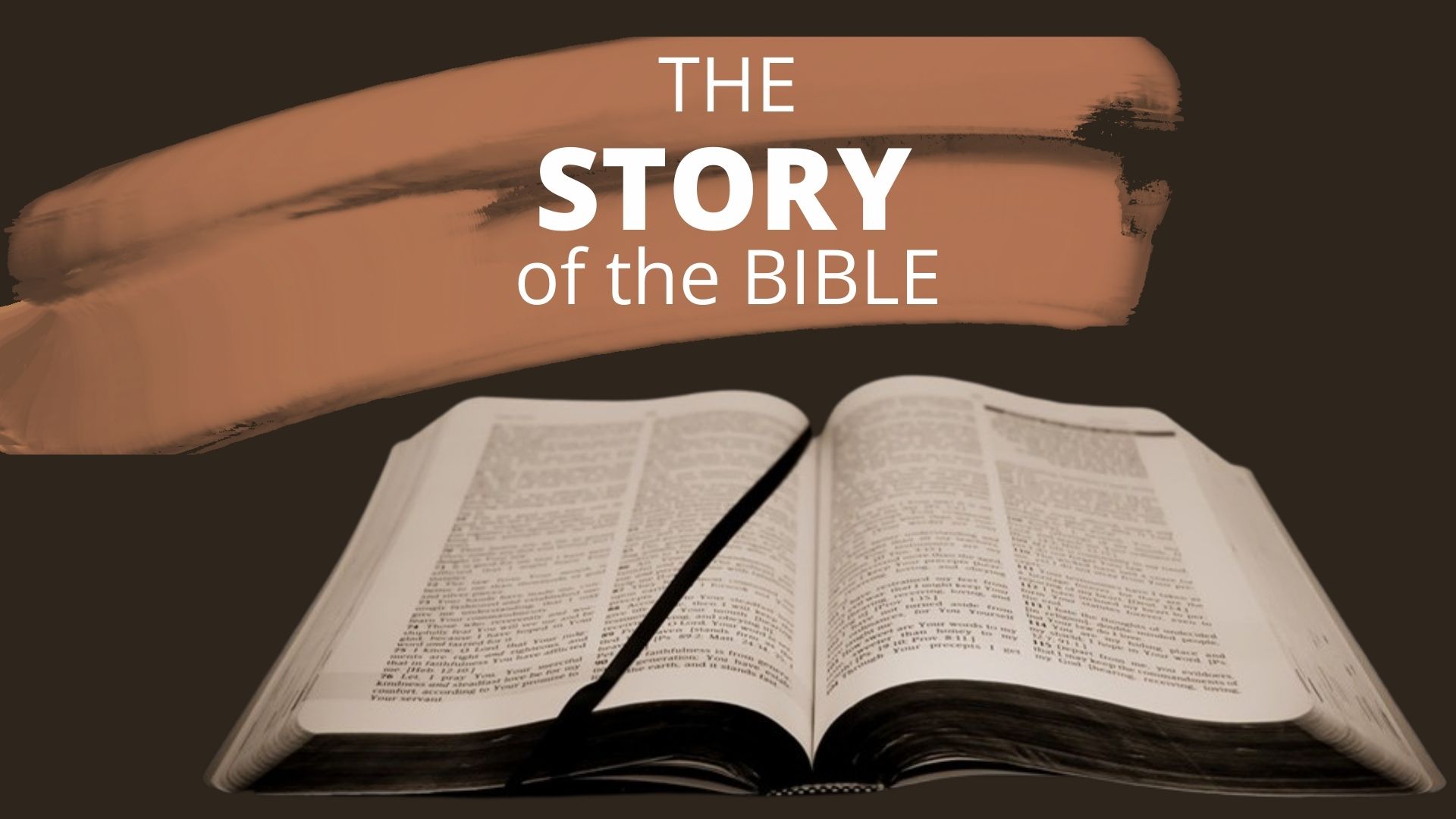